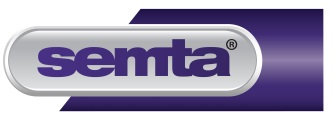 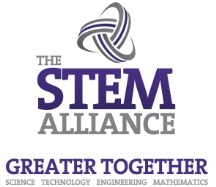 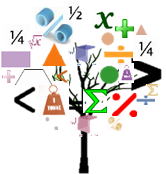 Trigonometrical Graphs
Common Trigonometrical Ratios and their Exact Values
Stephanie Underwood
Petroc
x
sin
cos
y
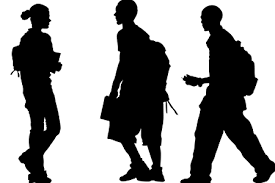 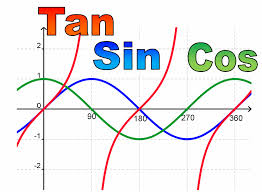 =
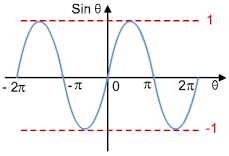 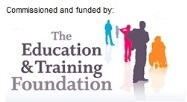 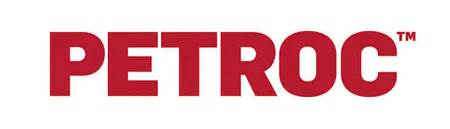 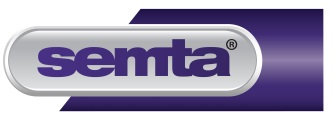 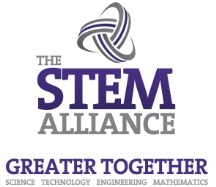 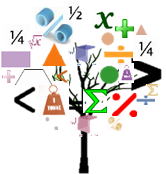 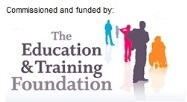 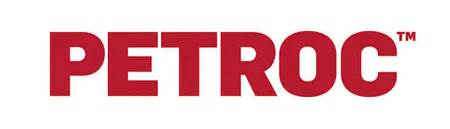 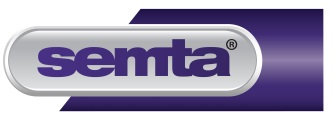 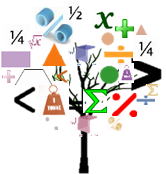 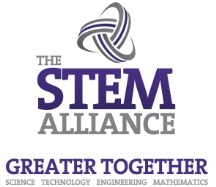 Angles
This activity will assess your learning, in terms of the relationship between angles greater than 90 degrees
CUT OUT
Cos 0
Cos 30
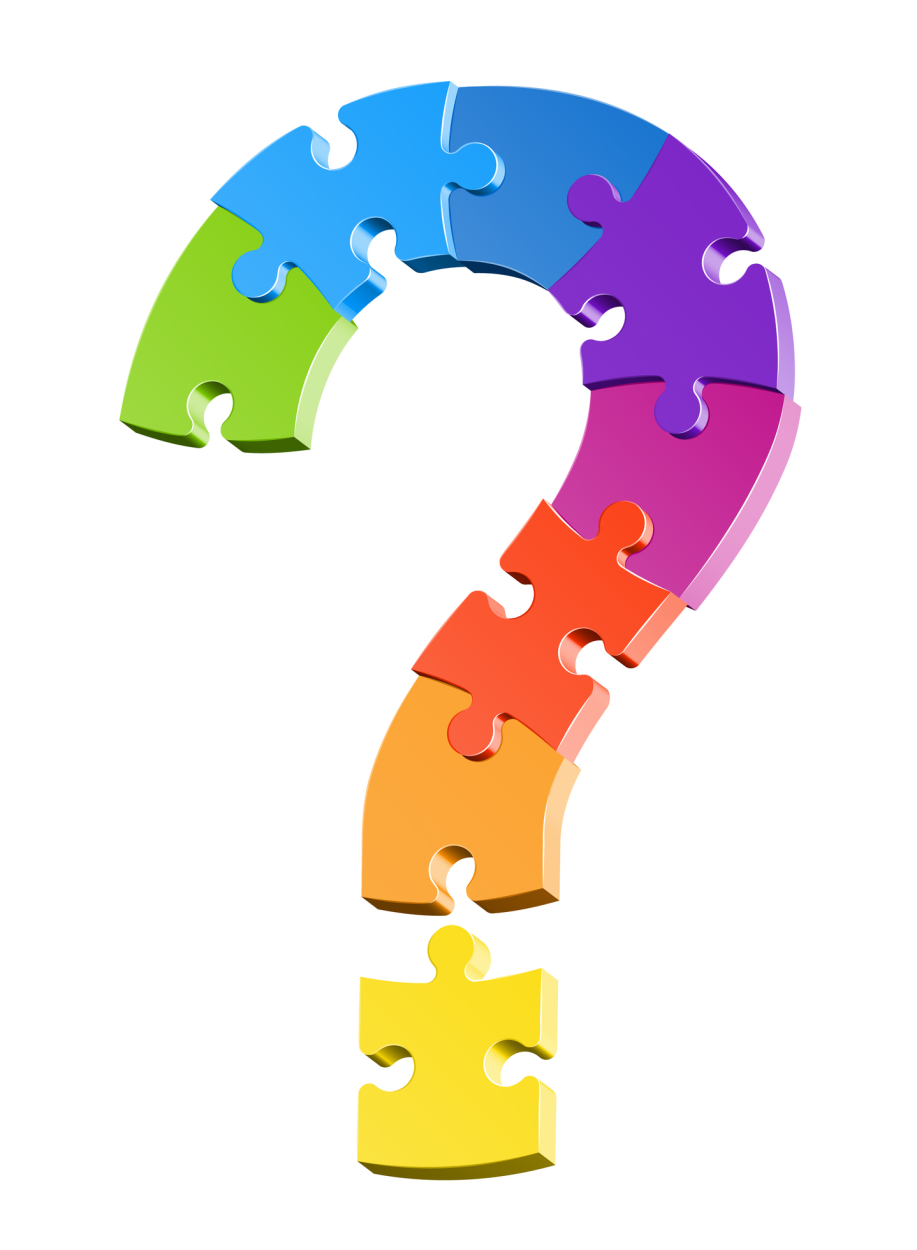 Cos 120
Cos (-60)
Cos 90
Cos 60
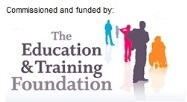 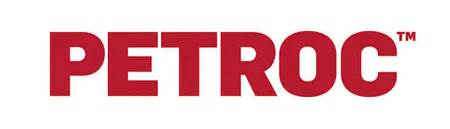 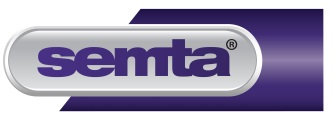 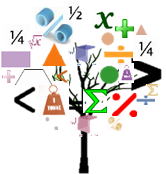 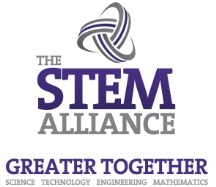 Angles
CUT OUT
Cos 180
Cos 210
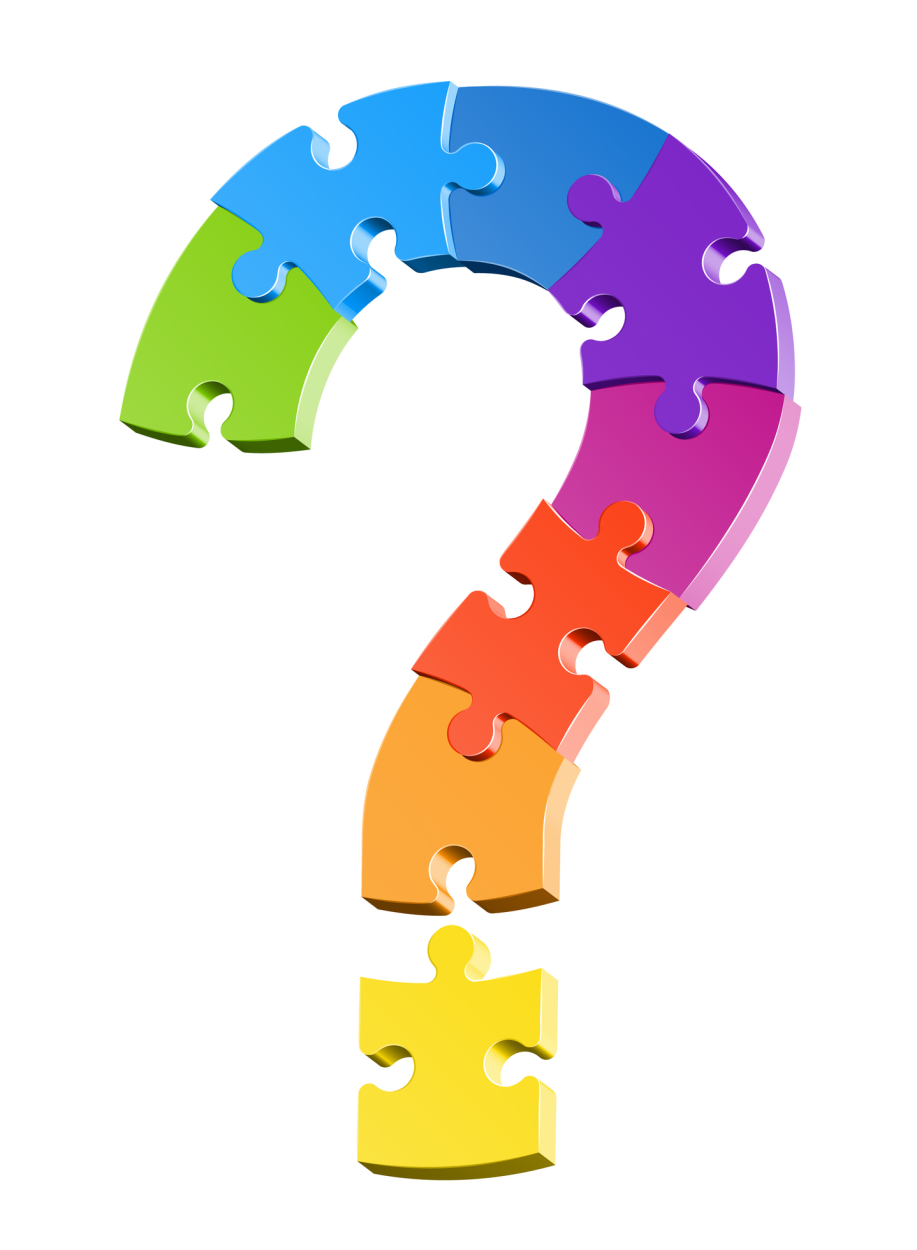 Cos 330
Cos 150
Cos 240
Cos 270
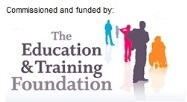 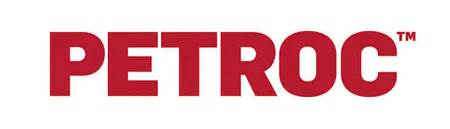 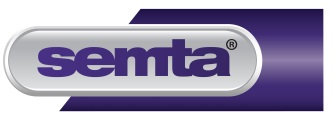 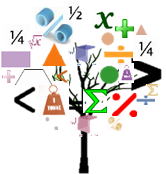 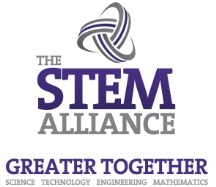 Angles
CUT OUT
Tan 0
Cos 360
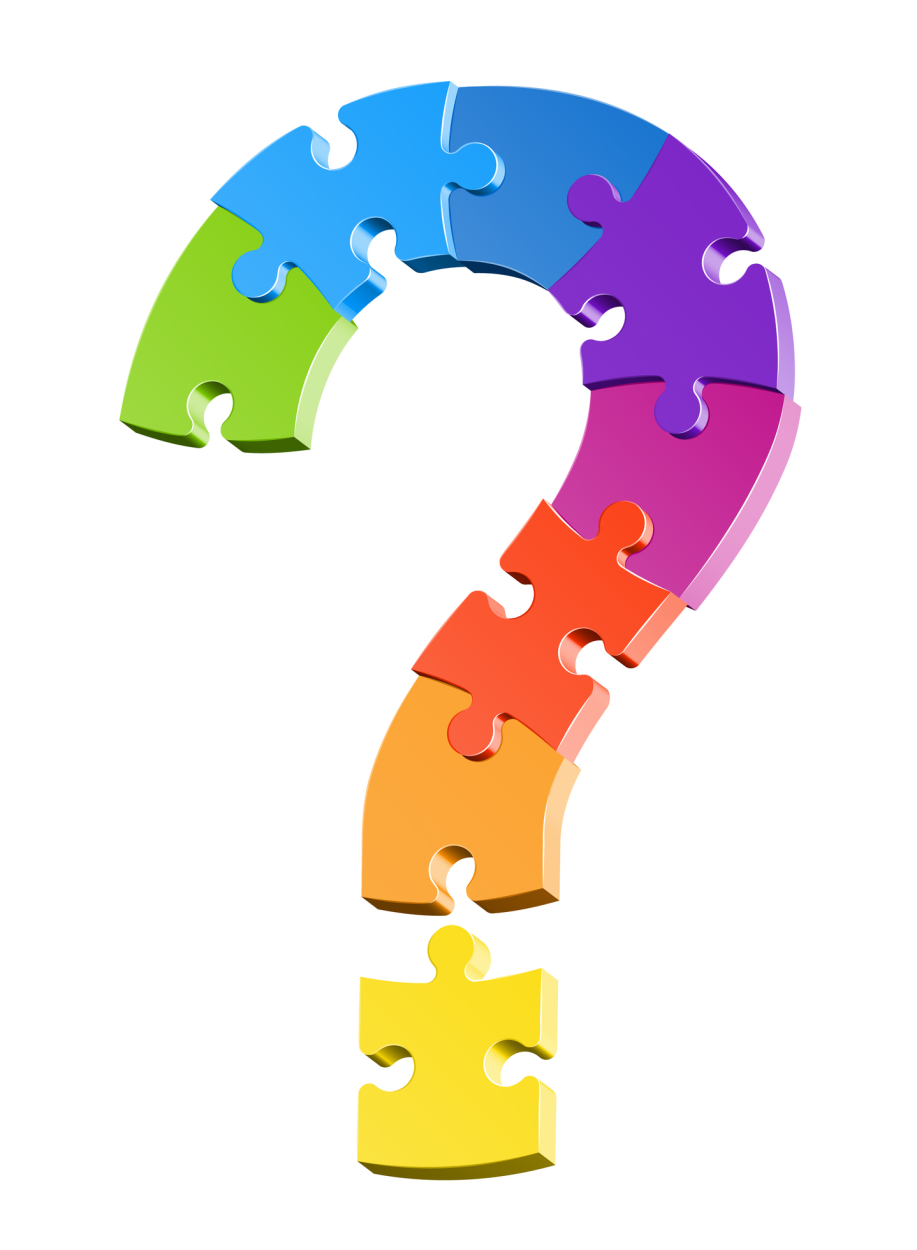 Tan (-150)
Tan (-45)
Tan 45
Tan 60
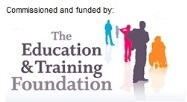 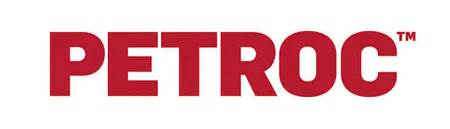 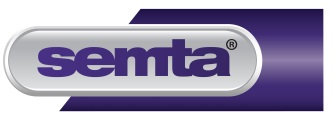 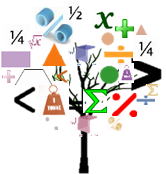 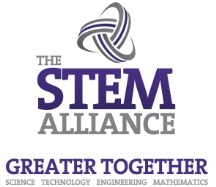 Angles
CUT OUT
Tan 180
Tan 30
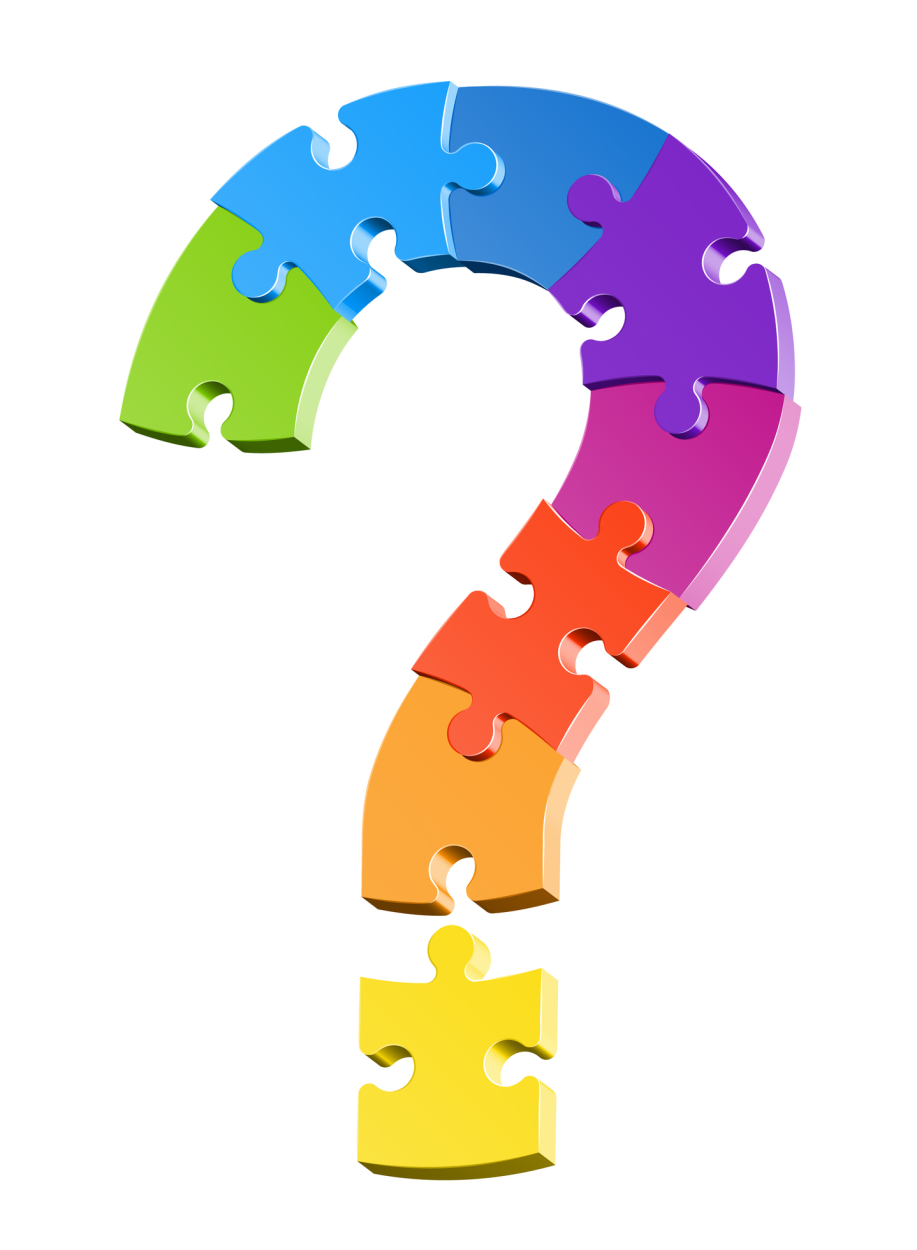 Tan 135
Tan 240
0
-1
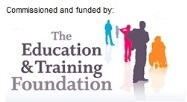 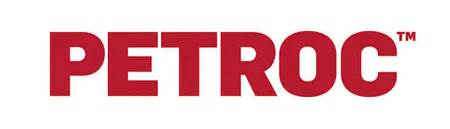 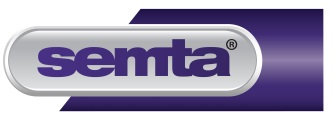 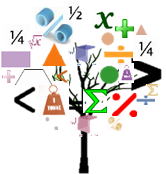 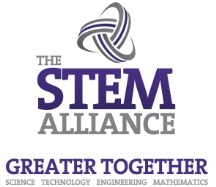 Angles
CUT OUT
1
Tan 210
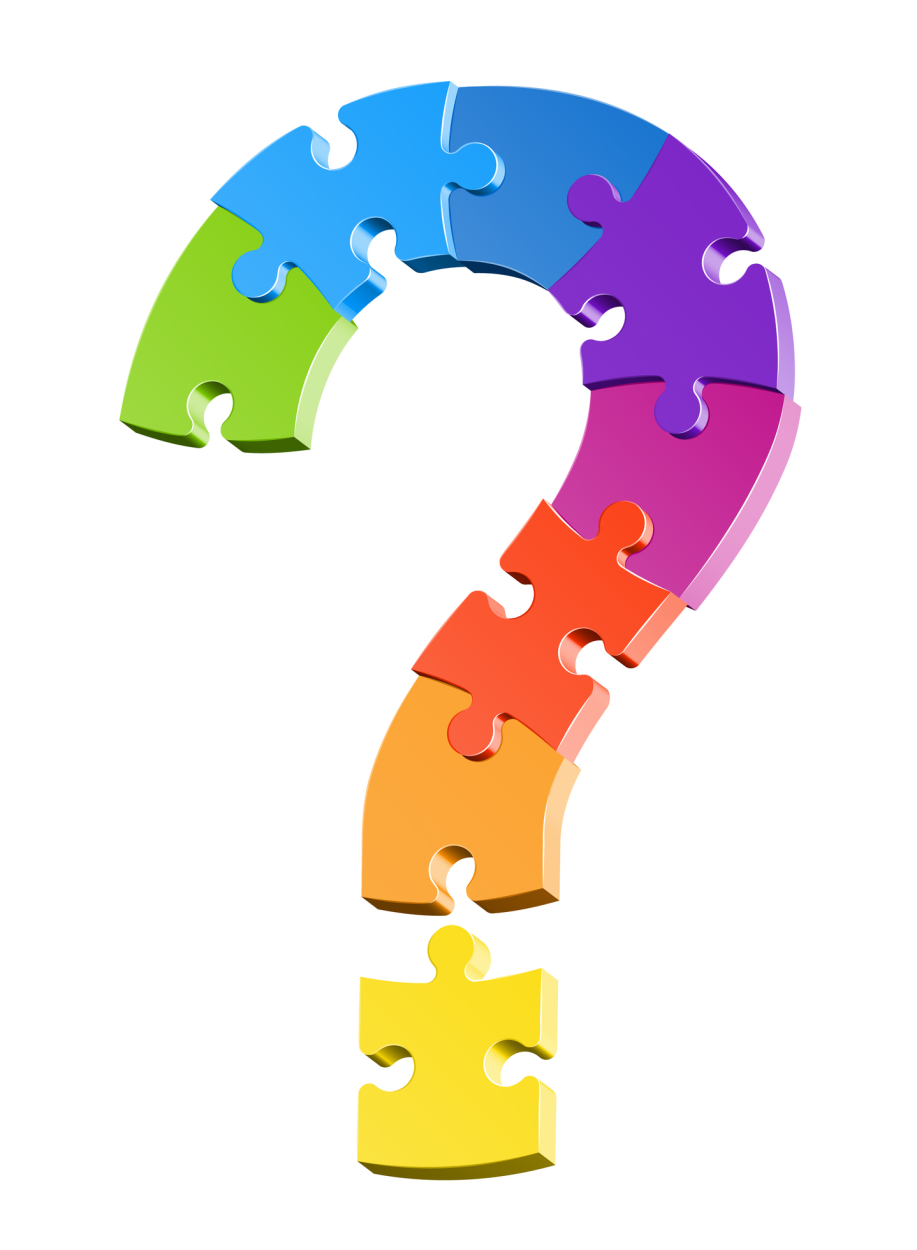 - ½
½
Sin (-30)
Sin 0
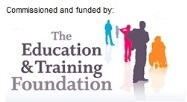 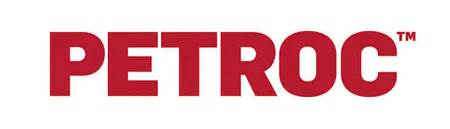 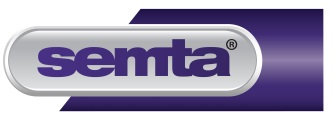 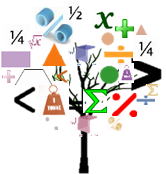 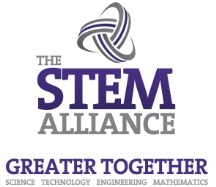 Angles
CUT OUT
Sin 90
Sin (-60)
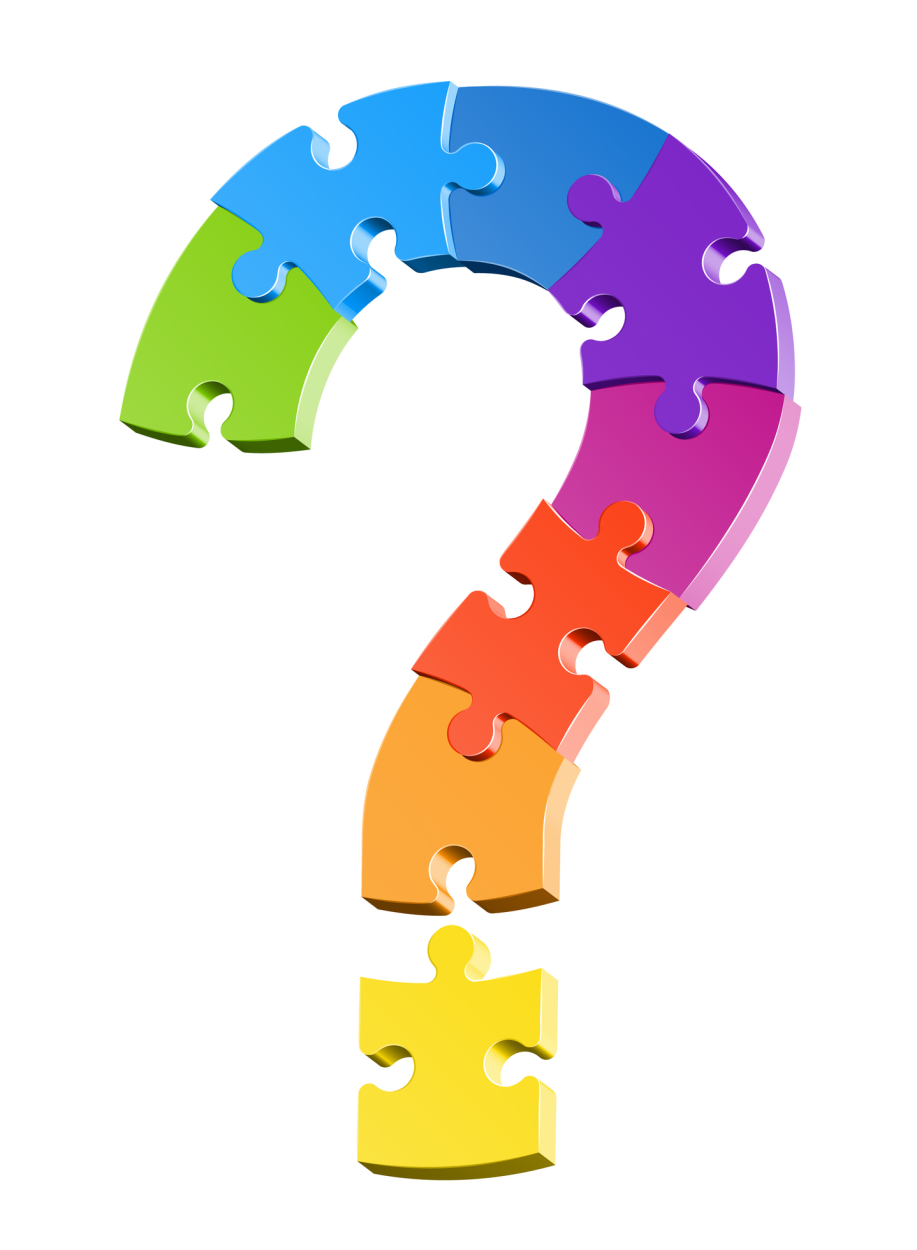 Sin 30
Sin 60
Sin 180
Sin 120
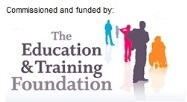 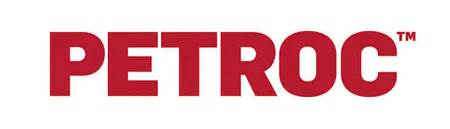 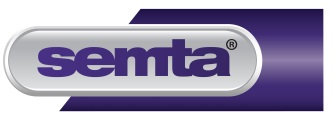 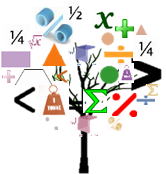 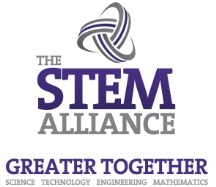 Angles
CUT OUT
Sin 270
Sin 150
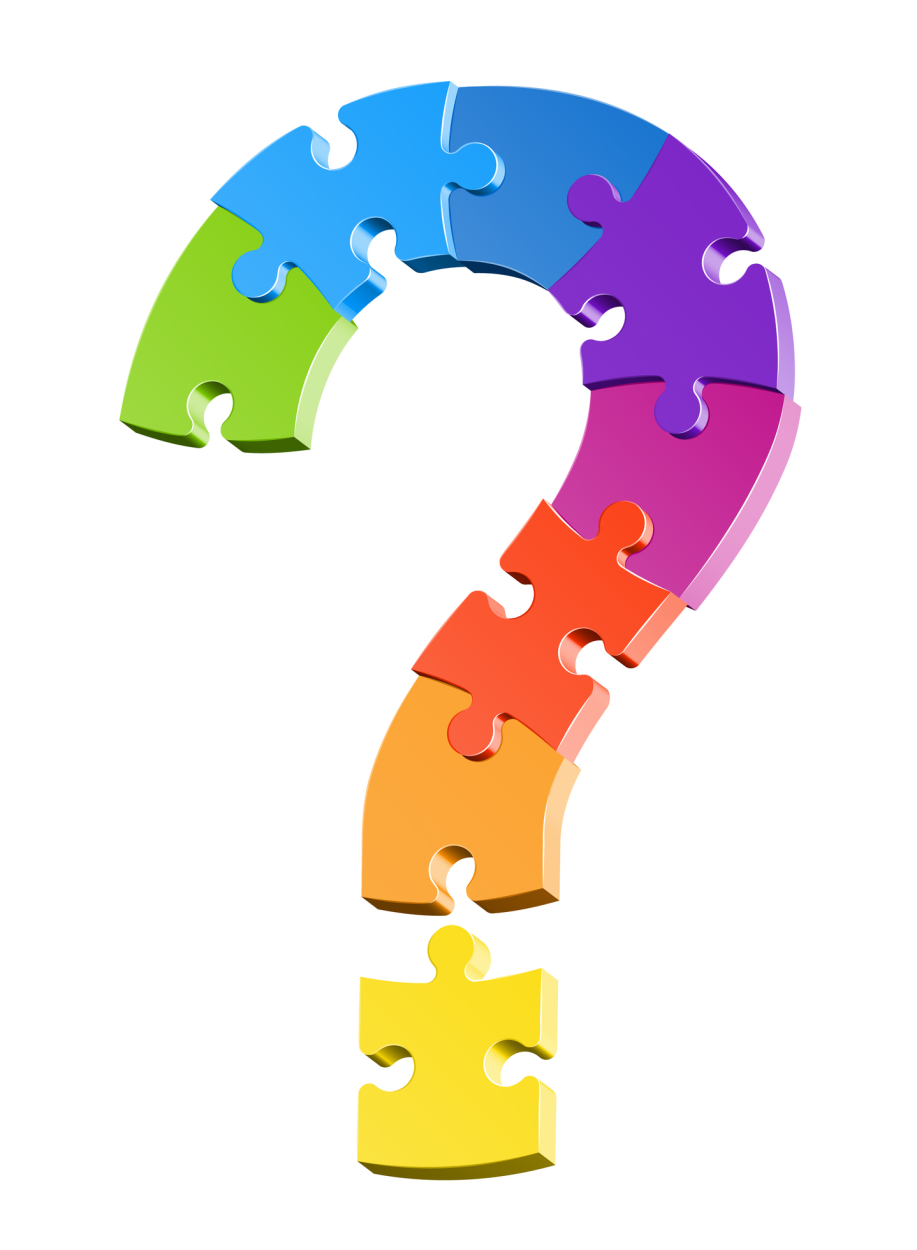 Sin 210
Sin 240
-√3/2
√3/2
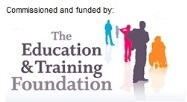 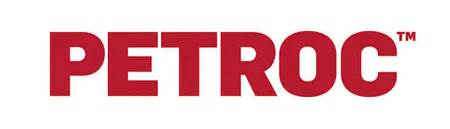 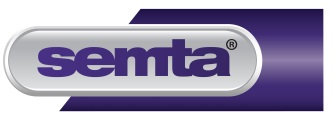 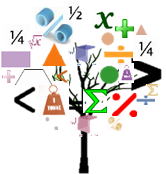 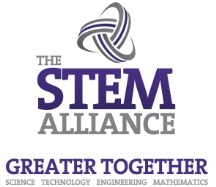 Angles
CUT OUT
√3
2 sin 60
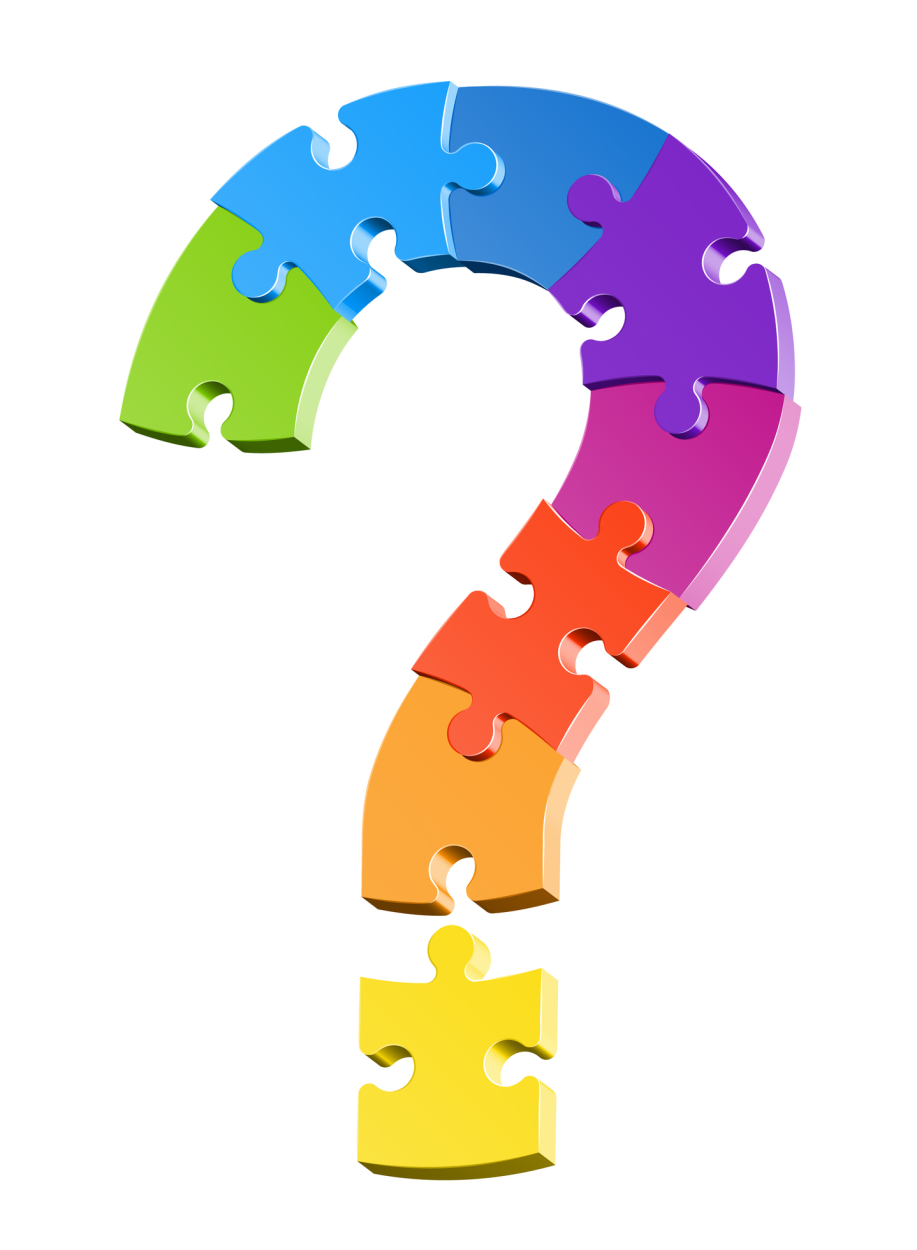 1/√3
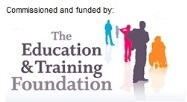 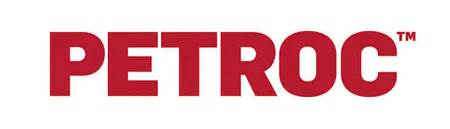 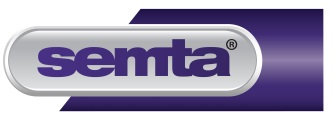 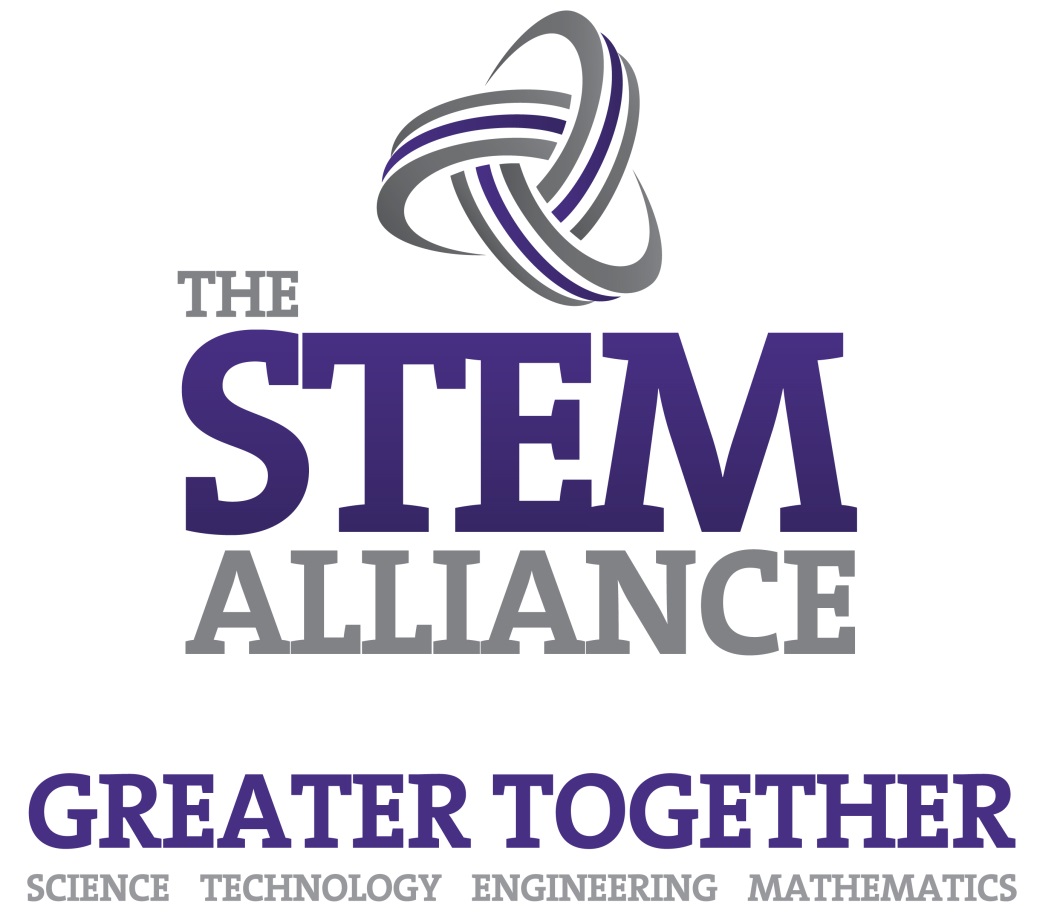 For further information please contact The STEM Alliance enquiries@STEMalliance.uk or visit www.STEMalliance.uk
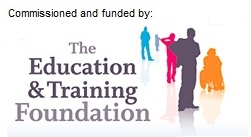 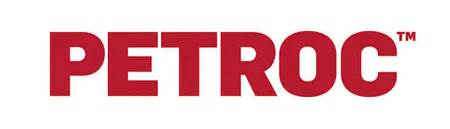